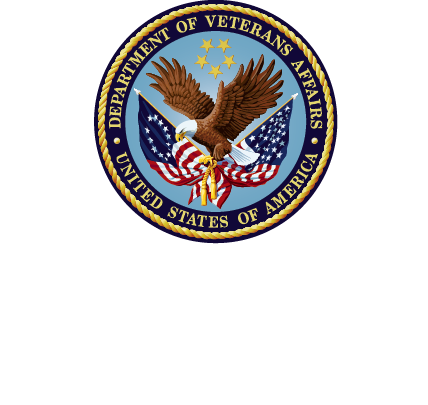 Anticholinergic antidepressant use among the elderly
Heather Walser, PharmD; Megan Seewald, PharmD Candidate; Andrea Winterswyk, PharmD, BCPS, BCPP
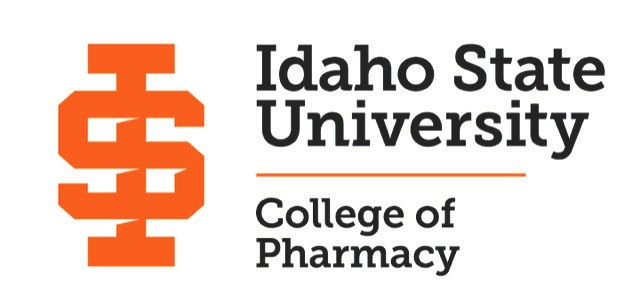 DISCUSSION
DATA COLLECTION
PURPOSE
METHODS
BACKGROUND
RESULTS
REFERENCES
CONCLUSIONS & RECOMMENDATIONS
The American Geriatrics Society (AGS) Beers Criteria, recommends against the use of anticholinergic medications in older adults1
Medications with anticholinergic properties are used for a variety of diseases including depression, pain, and sleep and constitute 30% - 50% of all medications commonly prescribed in the geriatric population2-3
Many commonly prescribed antidepressants may exhibit anticholinergic properties, including tricyclic antidepressants (TCA) and paroxetine
The Veterans Affairs/Department of Defense (VA/DoD) Clinical Practice Guideline (CPG) for depression requires patient education about treatment options and monthly monitoring until remission4; The Joint Commission (TJC) requires the above plus medication reconciliation to resolve any discrepancies5
Suggested alternative agents by indication
Patient profile selection
AChAD prescriptions by medication
AChAD prescriptions by indication
To evaluate the use of anticholinergic antidepressants (AChAD) in patients 65 years and older at the Boise VAMC
36% of patients reviewed had not trialed options with less anticholinergic activity previously. These patients should continue to be reviewed to determine if preferred agents may be used without risk of decompensation or intolerable adverse effects
>50% of patients prescribed AChAD were 65 years+ when upon initiation. Of those initiated on an AChAD there was a low rate of documentation (32%). Academic detailing would provide education to providers, including alternative agents and documentation components required
Required documentation
Top 3 AChAD prescriptions by indication
American Geriatrics Society 2012 Beers Criteria Update Expert Panel. American Geriatrics Society updated Beers Criteria for potentially inappropriate medication use in older adults. J Am Geriatr Soc. 2012;60(4):616–631. doi:10.1111/j.1532-5415.2012.03923.
Chew ML, Mulsant BH, Pollock BG, et al. Anticholinergic activity of 107 medications commonly used by older adults. J Am Geriatr Soc. 2008 Jul;56(7):1333-41. doi: 10.1111/j.1532-5415.2008.01737. 
Campbell NL et al. Association of Anticholinergic Burden with Cognitive Impairment and Health Care Utilization Among a Diverse Ambulatory Older Adult Population. Pharmacotherapy. 2016 Nov;36(11):1123-1131. doi: 10.1002/phar.1843. Epub 2016 Nov 5. 
VA/DoD Clinical practice guideline for the management of Major Depressive Disorder. 2016
The Joint Commission. https://e-dition.jcrinc.com/MainContent.aspx.
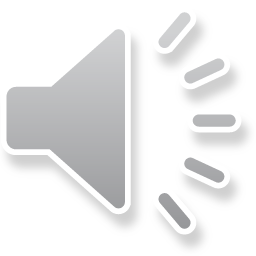